Основы практического использования нейронных сетей.Практические задания.Задание 1.
Дмитрий Буряк.
к.ф.-м.н.
dyb04@yandex.ru
Практическое задание (1)
Задача: бинарная классификация изображений- классы: есть солнцезащитные очки, нет солнцезащитных очков
Формат изображений: 30х32, grayscale, jpg.
Примеры изображений:
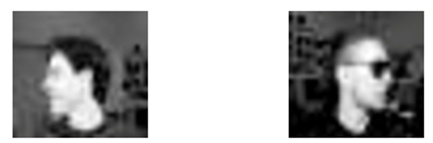 2
Практическое задание (1)
Предлагаемая схема решения:- 2D сверточная НС: выход – 1 нейрон (сигмоида)- Функция потерь: кросс энтропия (binary cross entropy)
Размеры выборок:- Обучающая: 378 изображений- Тестовая: 22140 изображений.
Возможная проблема: переобучение.
Способы решения:- упрощение архитектуры нейронной сети;- выбор момента остановки обучения;- увеличение обучающей выборки за счет преобразования исходных изображений;- обучение нескольких сетей и усреднение их предсказаний.
аугментация изображений:   шум, аффинные преобразования
 регуляризация
 dropout
 кросс-валидация
3
Практическое задание (1)
result: 0 – open, 1 - sunglasses
Train_tags.csv

id,tag
0,sunglasses
1,open
2,sunglasses
…377,sunglasses
%Имя_%Фамилия.csv

id,result
0,0
1,0
2,1
…22139,1
Метрика качества:
4
Практическое задание (1)
Необходимо прислать (dyb04@yandex.ru) архив со следующими файлами
Файл с предсказаниями на  тестовых данных (формат на предыдущем слайде);
Исходный код решения (keras/tensorflow, pytorch), который можно запустить, предсказания на тестовых данных должны воспроизводиться;
Отчет (doc, pdf), содержащий:- описание архитетуры НС- что было сделано/исследовано для получения конечного результата.- пояснения, почему было принято решение остановиться на этом варианте.
5